Schulmanager Online
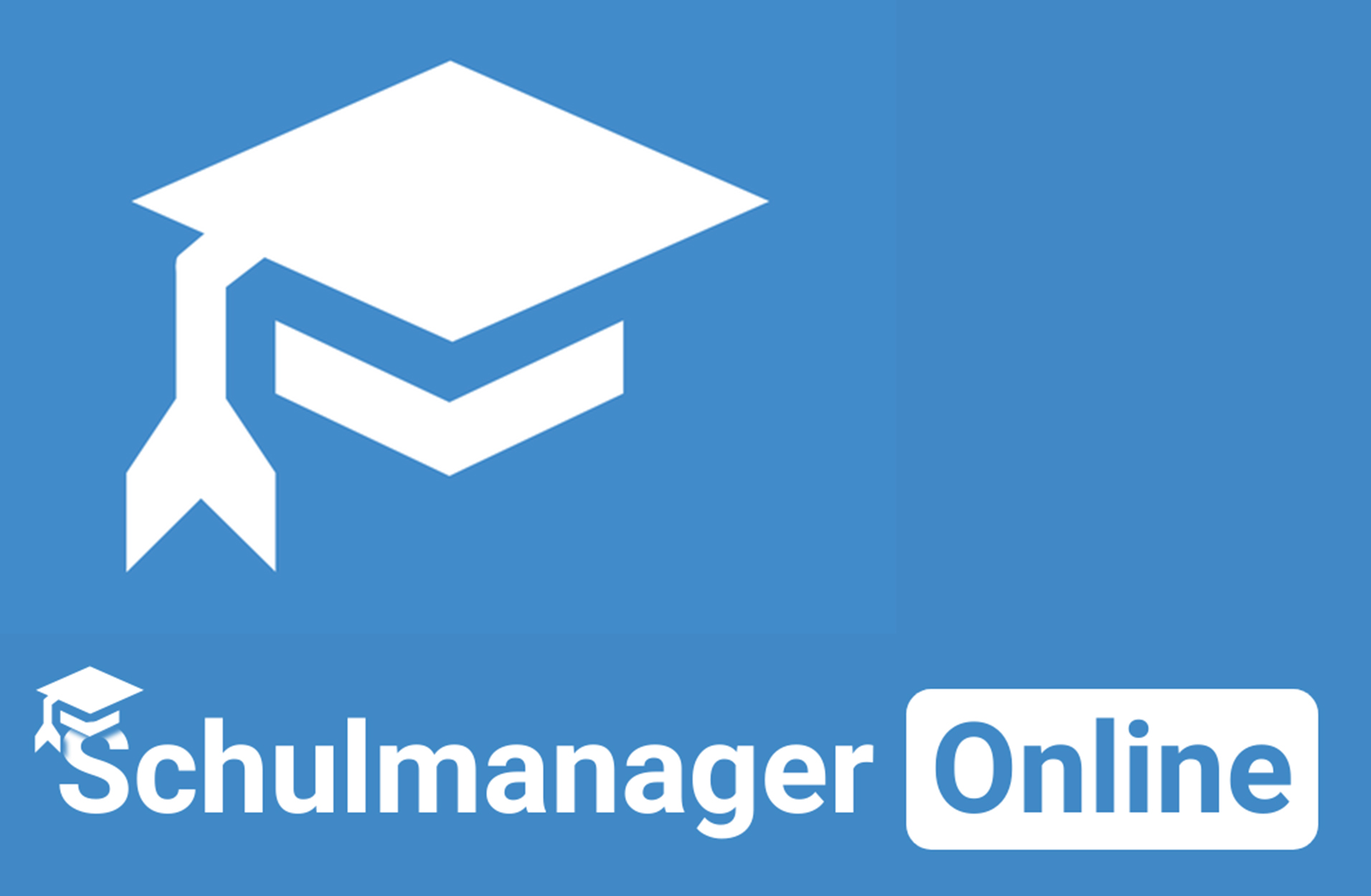 3. Die Krankmeldung
So melde ich mein Kind krank
1. Schritt: Jetzt einloggen
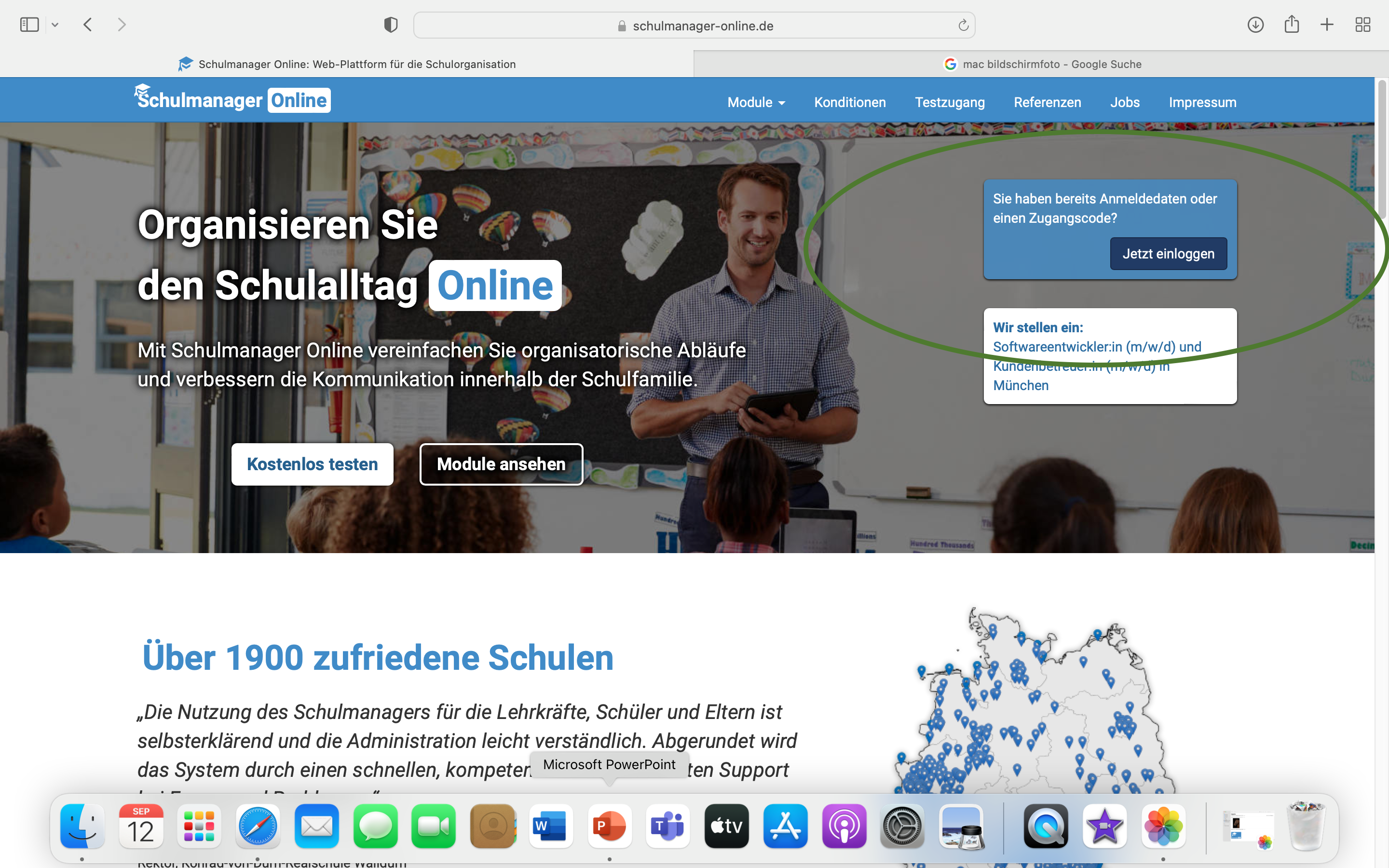 So melde ich mein Kind krank
2. Schritt: Öffnen Sie das Modul “Krankmeldung“
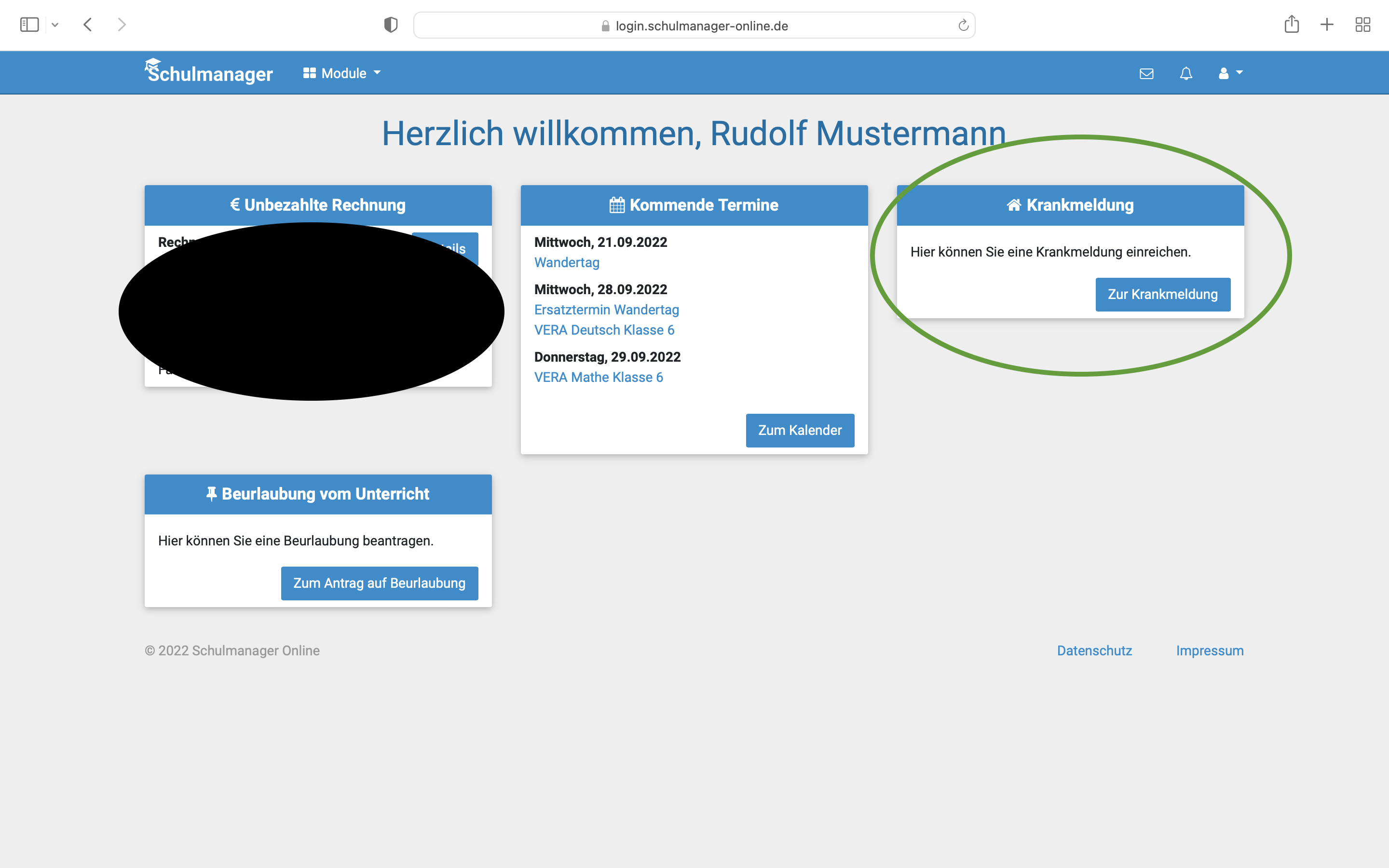 So melde ich mein Kind krank
3. Schritt: Reichen Sie bitte die Krankmeldung für den jeweiligen Zeitraum ein. Falls Sie weitere Kinder im Schulmanager angemeldet haben, wählen Sie bitte das Betreffende aus.
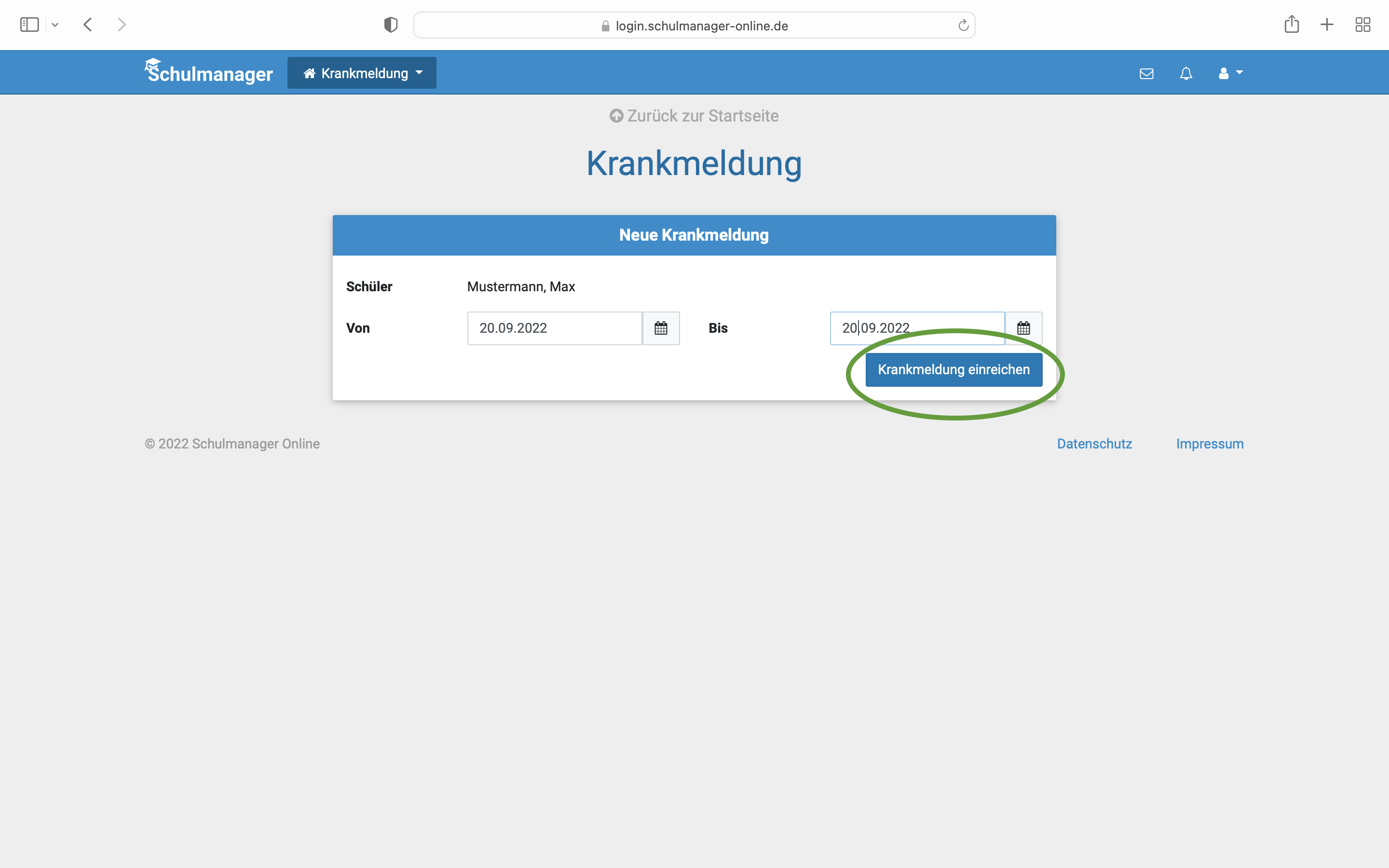 So melde ich mein Kind krank
4. Schritt: Nun ist Ihr Kind krank gemeldet. Sie brauchen uns keine weitere telefonische oder schriftliche Entschuldigung zusenden! 
Bedenken Sie: ab dem 6. Werktag besteht Attestpflicht.
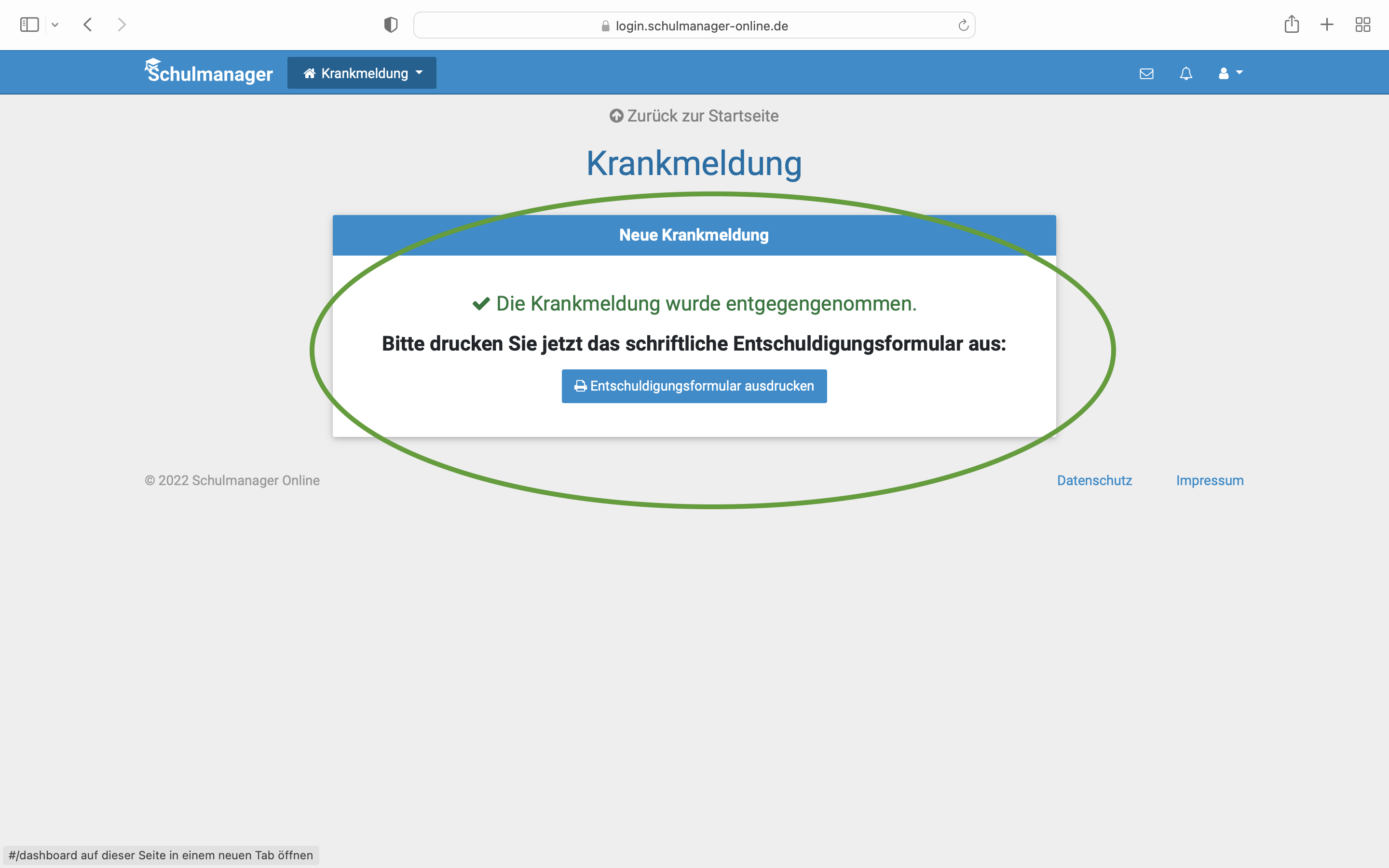 Kontakt
Bei Nachfragen oder Problemen dürfen Sie sich gerne bei den
 a) Klassenlehrkräften oder auch bei 
 b) dominik.rist@vsbadhindelang.de melden.

Vielen Dank für Ihre Mithilfe.
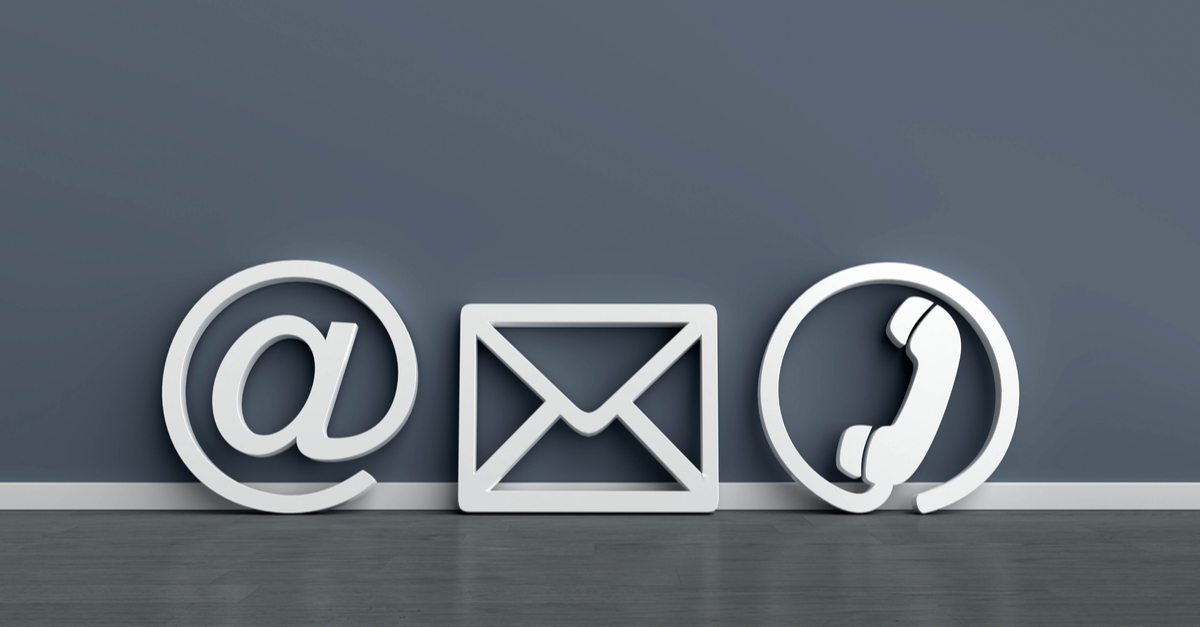